Restitution de l’étude d’impact « Mon ESS à l’Ecole » 2021-2022
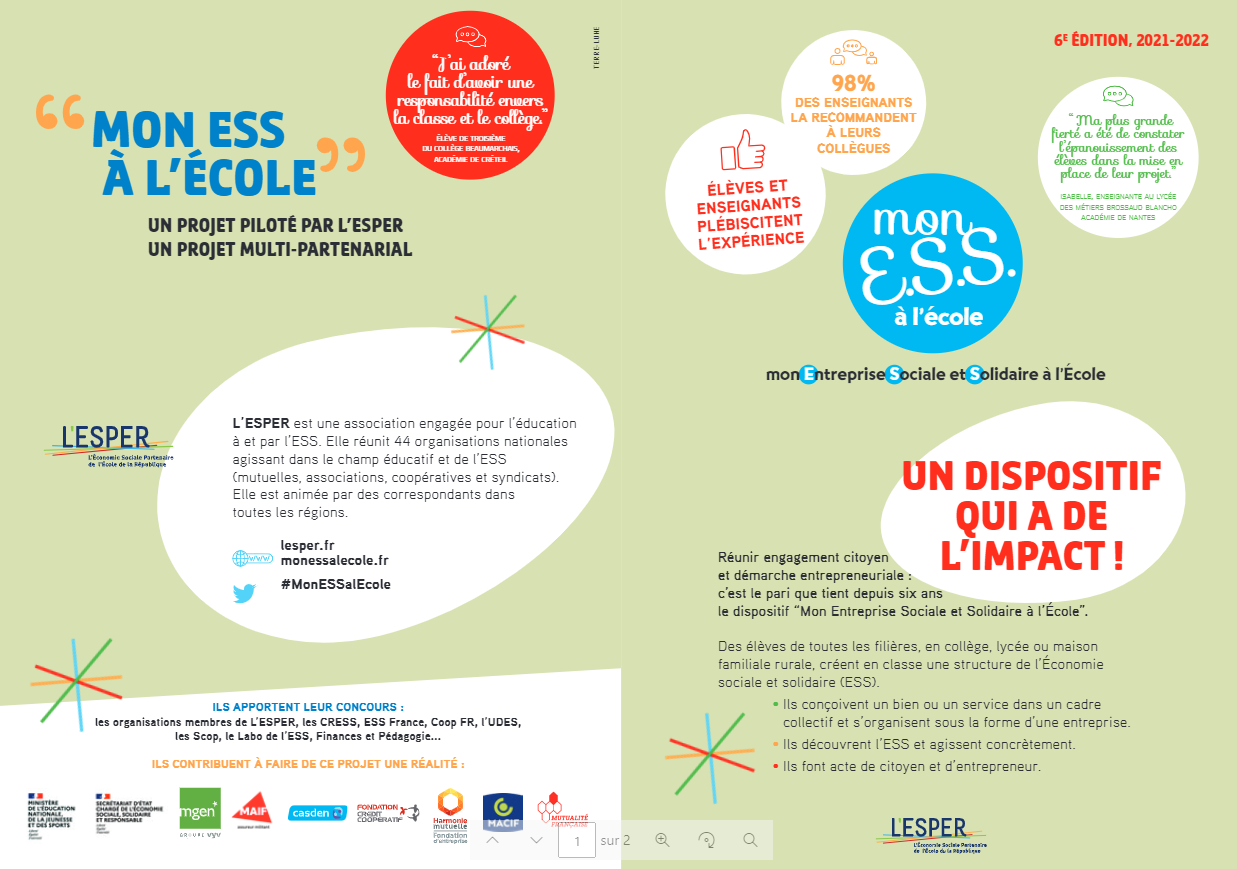 Jeudi 24 novembre 2022
A l’occasion du Mois de l’ESS en partenariat avec la Chambre Régionale de l’Economie Sociale et Solidaire Auvergne-Rhône-Alpes et Sciences-Po Grenoble
1030 av. Centrale, 38400, Saint-Martin-d’Hères
[Speaker Notes: Enjeu : faire découvrir le dispositif]
Sommaire
Rappel du dispositif « Mon Entreprise Sociale et Solidaire à L'Ecole » et video de 4 projets
Evolution du dispositif depuis 2016 jusqu’à aujourd’hui
Méthodologie de l’étude d’impact
Résultats de l’étude d’impact : les enseignant.e.s
Résultats de l’étude d’impact : les élèves
Présentation par Sophie Caldaguès, salariée de l’ESPER en tant que Chargée d’Accompagnement du Réseau National des Correspondants Régionaux Bénévoles – Partie Est de la France
"Mon ESS à l’École" - 4 exemples de projet
[Speaker Notes: Passer la vidéo 4 projets !!]
« Mon Entreprise Sociale et Solidaire à l’Ecole »
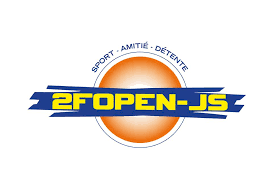 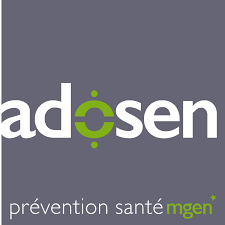 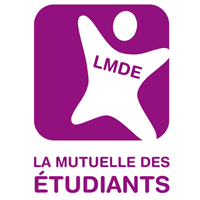 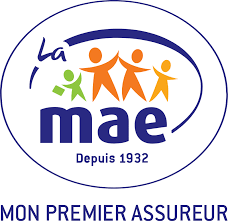 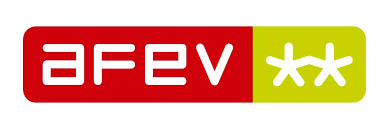 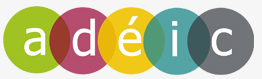 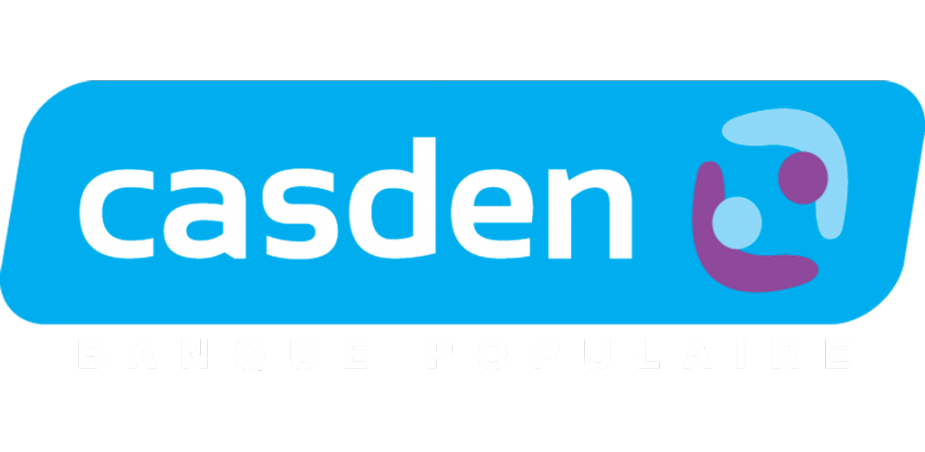 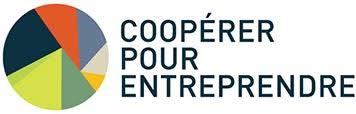 Un projet collectif piloté par :
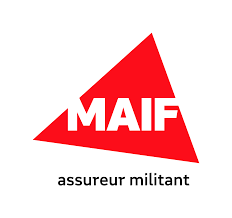 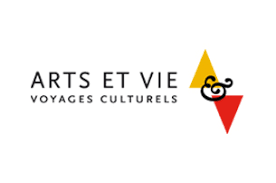 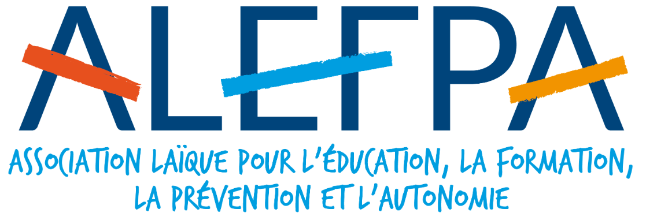 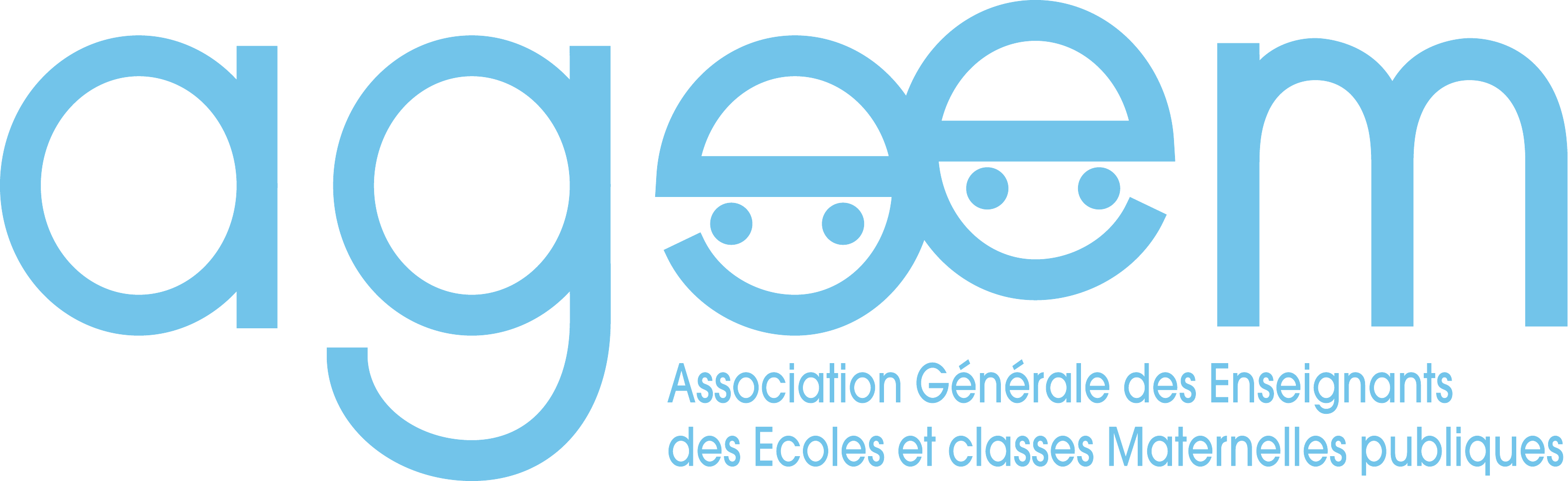 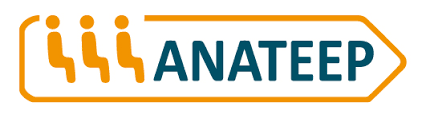 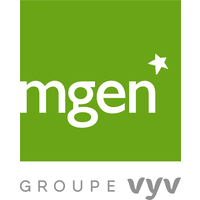 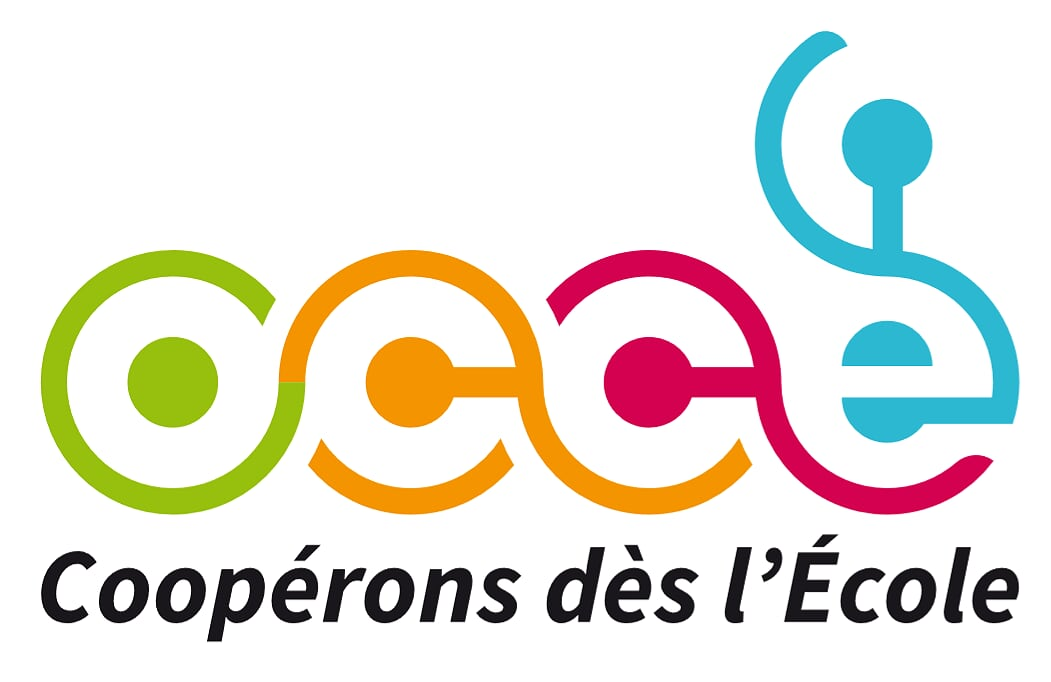 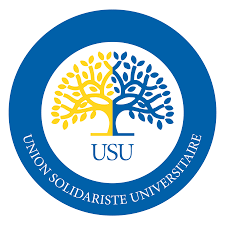 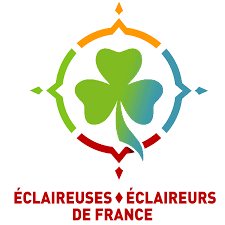 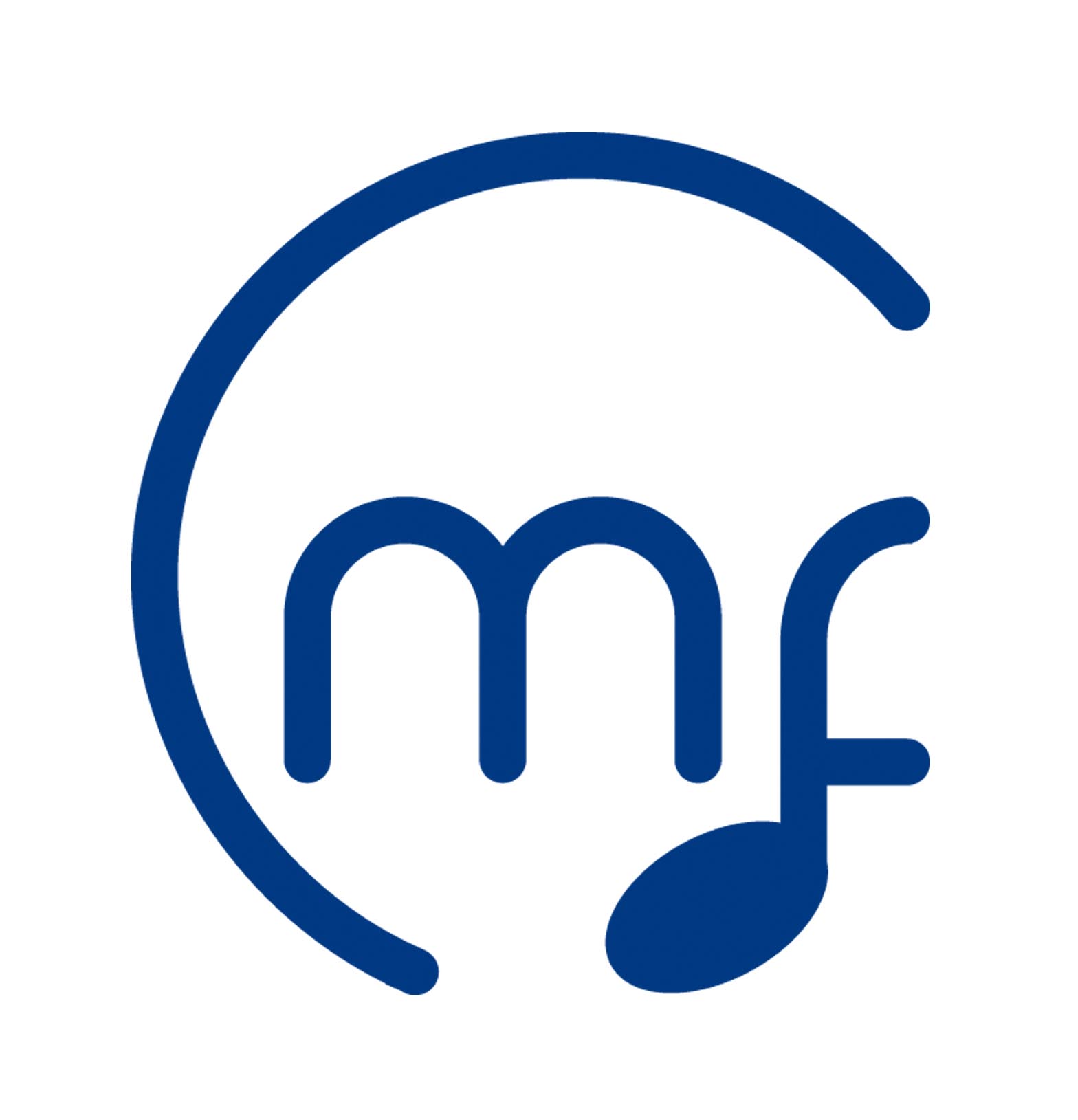 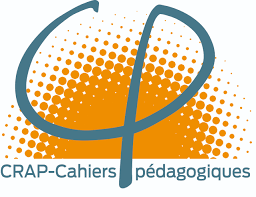 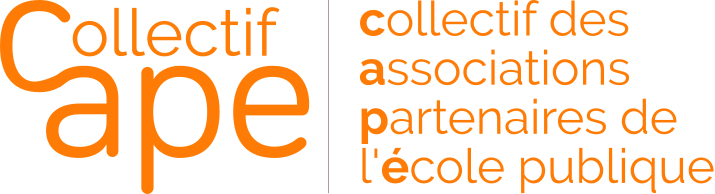 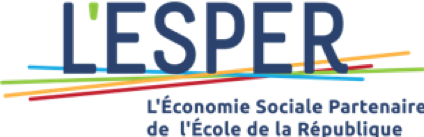 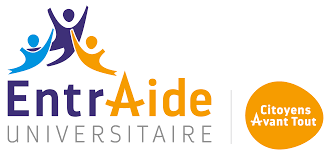 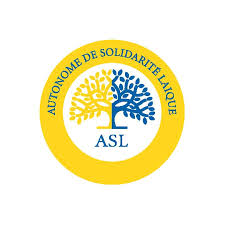 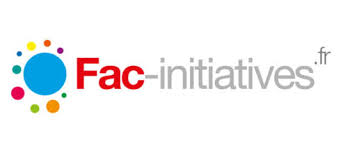 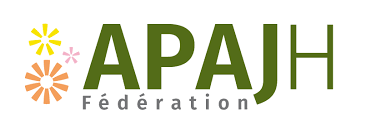 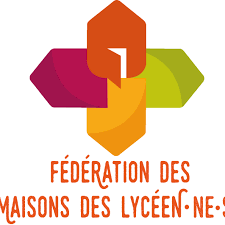 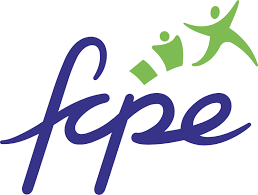 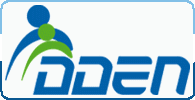 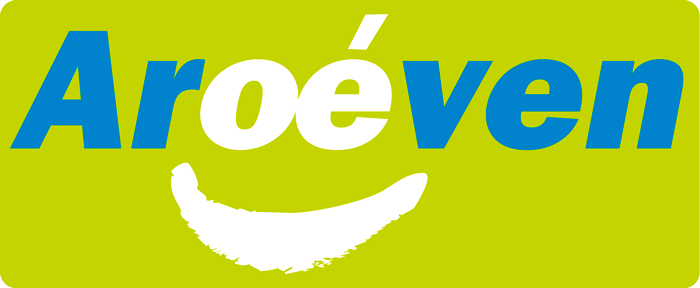 Avec de nombreux partenaires locaux et nationaux :
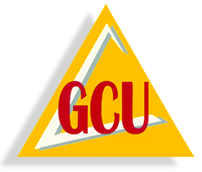 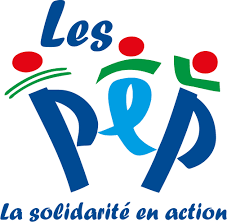 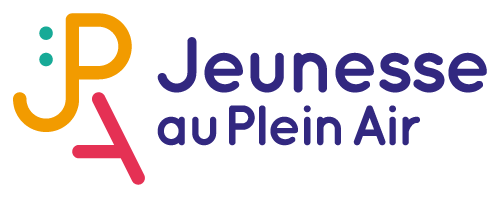 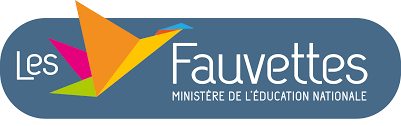 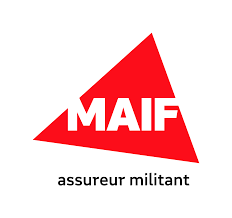 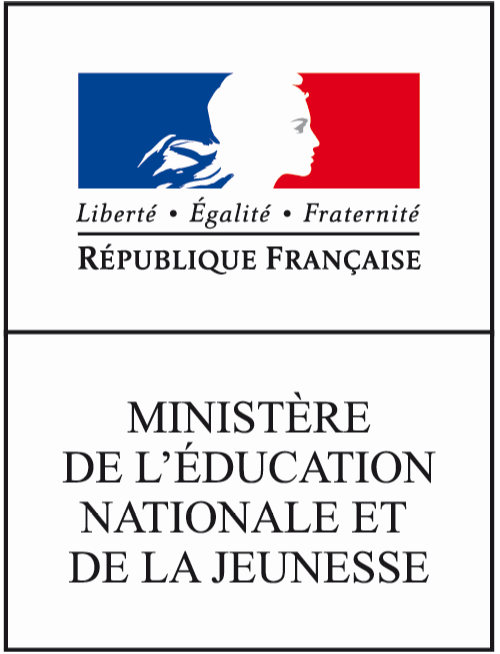 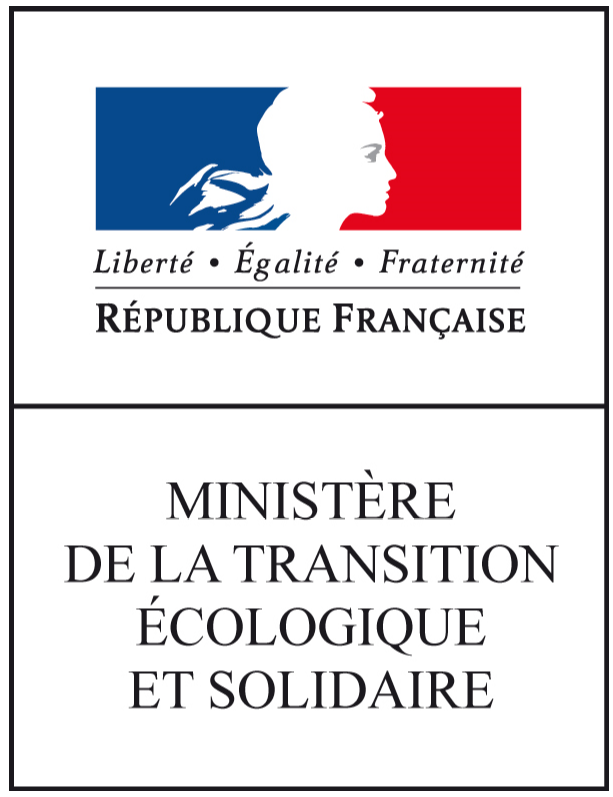 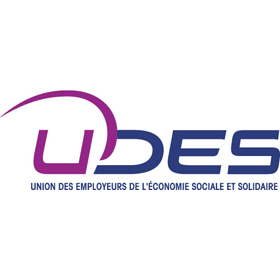 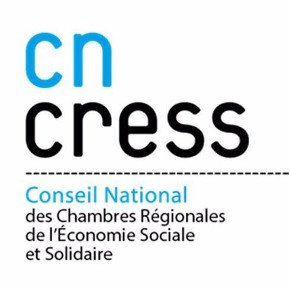 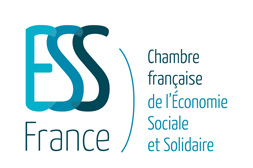 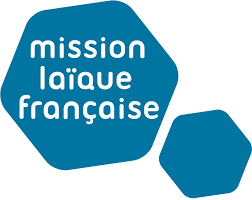 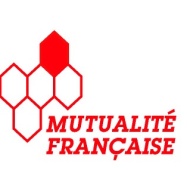 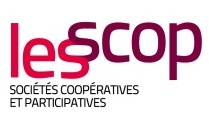 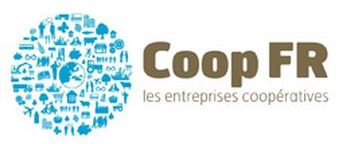 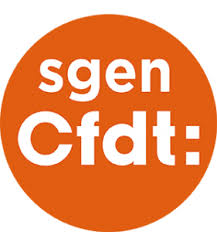 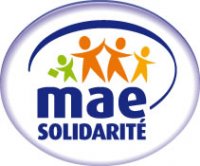 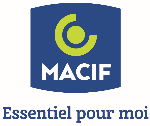 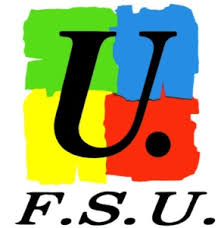 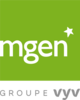 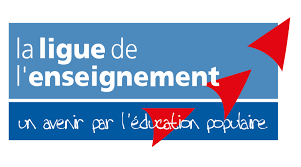 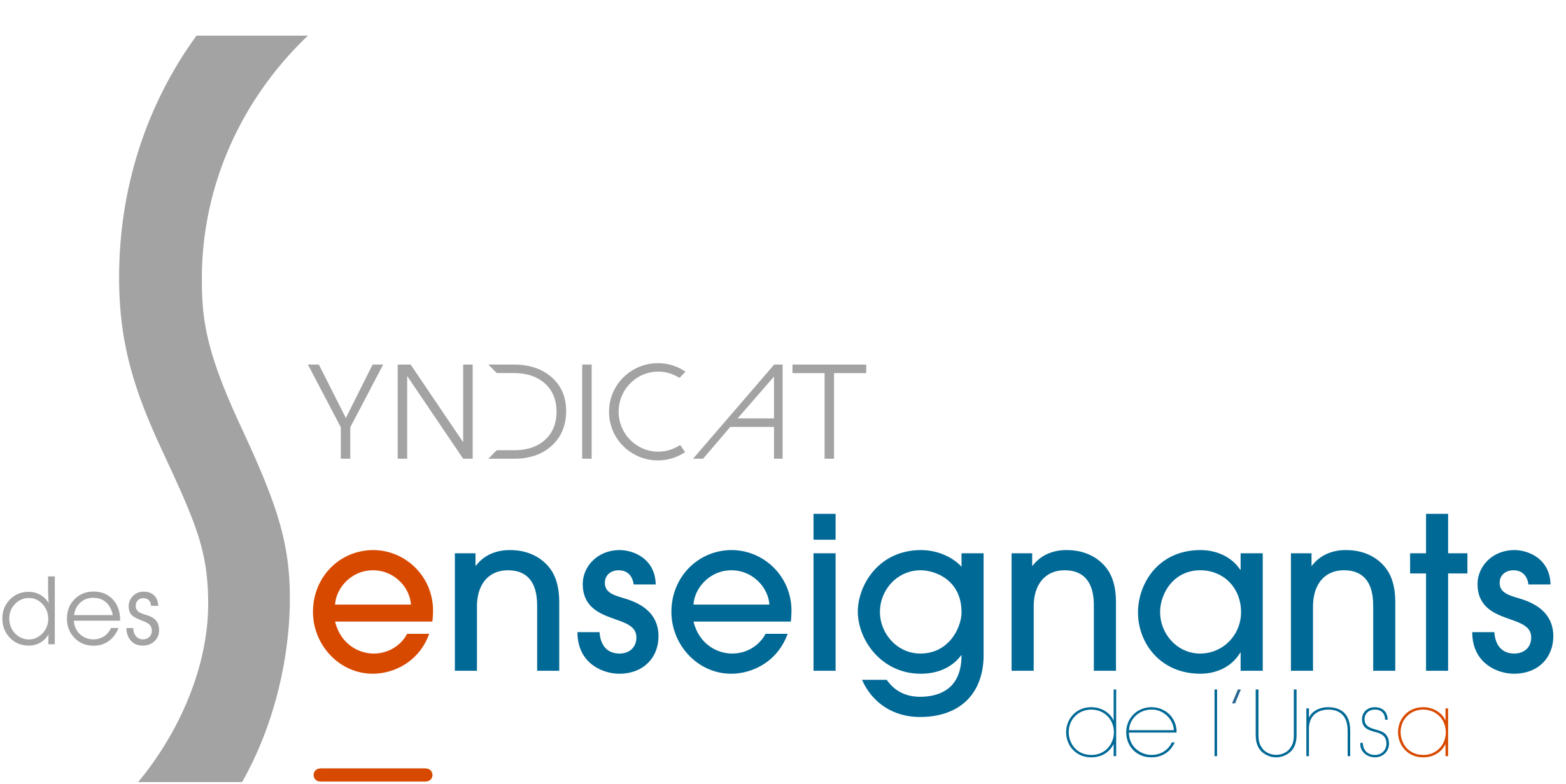 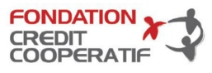 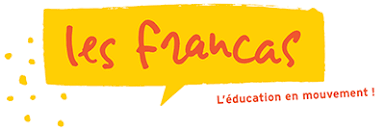 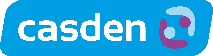 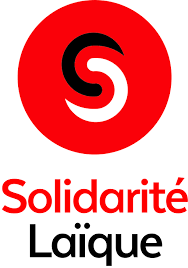 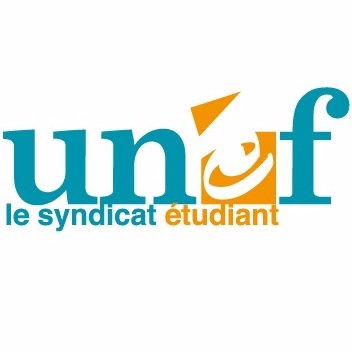 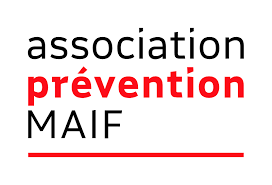 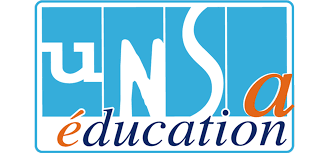 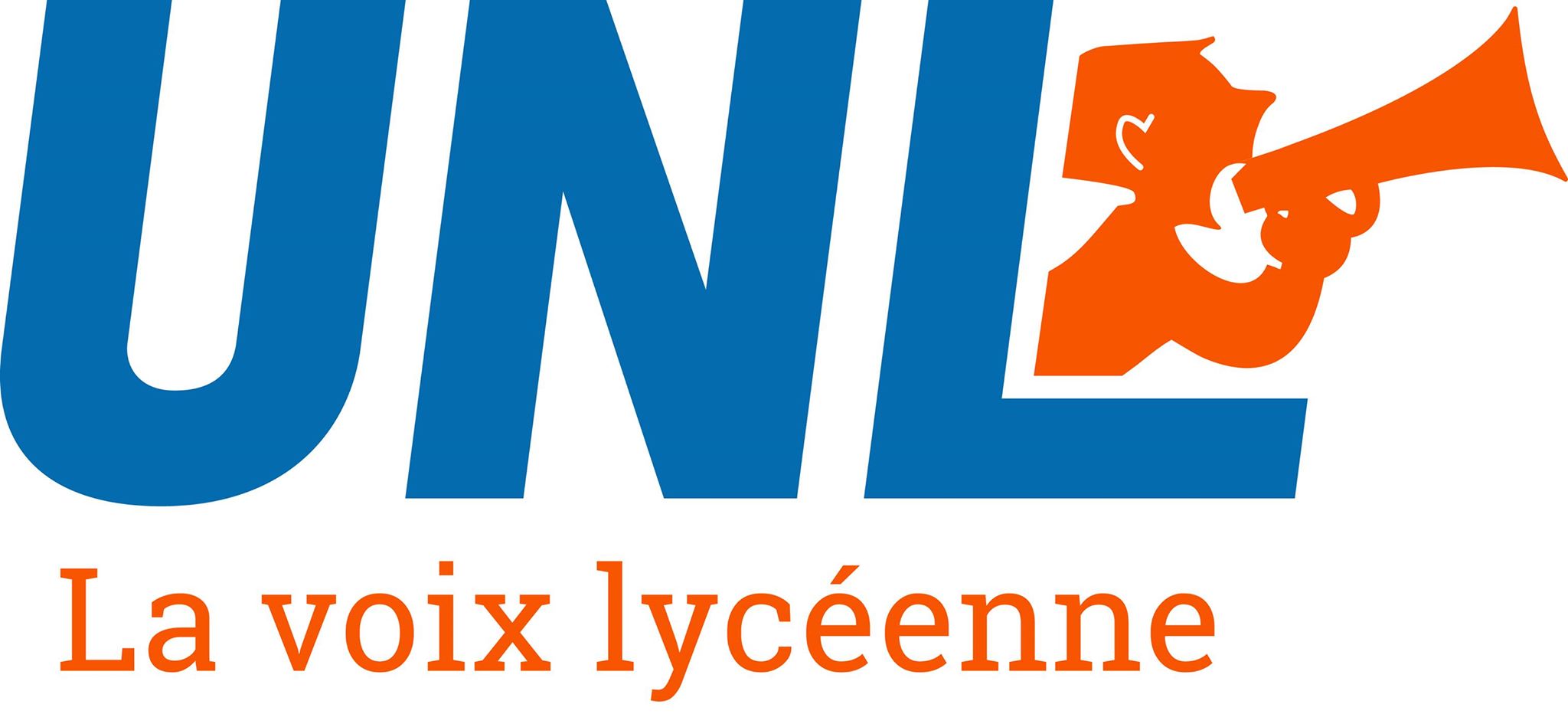 Soutenu par :
www.monessalecole.fr
« Mon Entreprise Sociale et Solidaire à l’Ecole »
Un projet citoyen, d’utilité sociale, qui consiste à la création d’une entreprise de l’ESS en classe.
 
Quand ? 
Tout au long de l’année 
Quels objectifs éducatifs ? 
Promouvoir l'Économie Sociale et Solidaire, ses valeurs et méthodes par l’action collective,
Découvrir la diversité du monde professionnel, économique et sociale,
Valoriser l’esprit d’initiative et l’engagement citoyen,
Renforcer une dynamique de classe et d’établissement.
Comment ? 
National : Webinaires / formations à destination des enseignant.e.s, outillage
Régional : Animation des séances de sensibilisation d’éducation à l’ESS
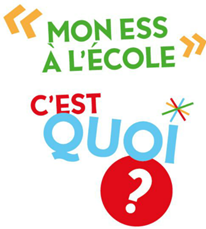 www.monessalecole.fr
Un dispositif né en 2016
Evolution du dispositif de 2016 à 2021
Méthodologie de l’étude d’impact
4 objectifs
Comprendre ce qu’apporte le dispositif
Obtenir des données quantitatives et qualitatives pour l’améliorer
Réunir des éléments pour le déployer et le pérenniser
Disposer d’éléments pour valoriser les actions de l’ESPER
3 grandes questions
Quels impacts à court terme sur les élèves et les membres des équipes éducatives?
Comment la pédagogie « Mon ESS à l’Ecole » permet de faire découvrir et s’approprier les principes et pratiques de l’ESS?
Comment le dispositif donne-t-il envie aux enseignants et aux élèves de rejoindre l’ESS?
[Speaker Notes: Comment ?Questionnaires pré et post projets]
Les enseignants
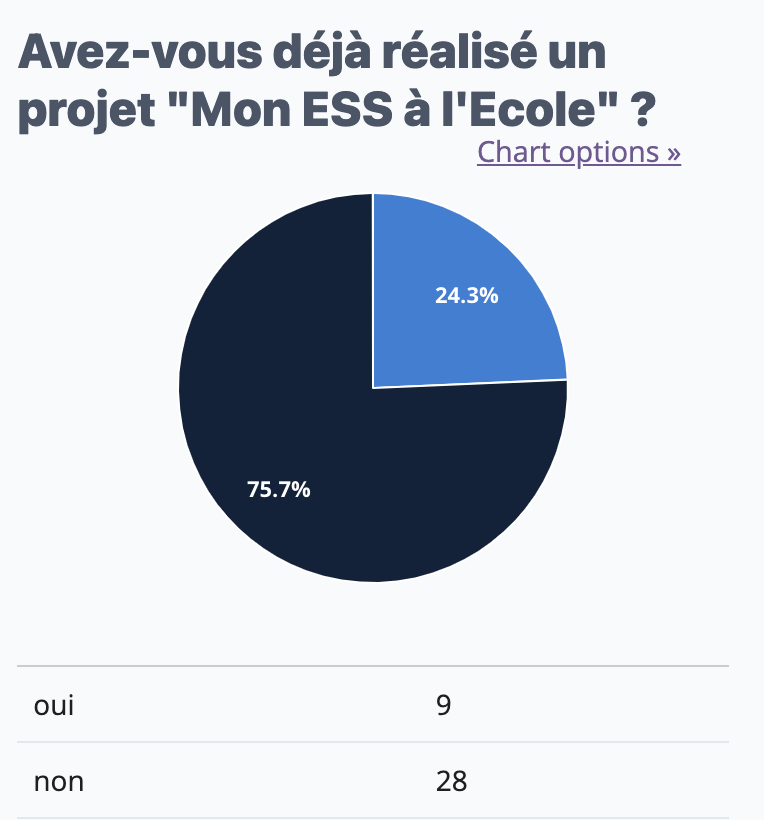 Projet MESSE
[Speaker Notes: Les enseignant.e.s n’ont pour la plupart pas expérimenté un projet ESS]
ESS
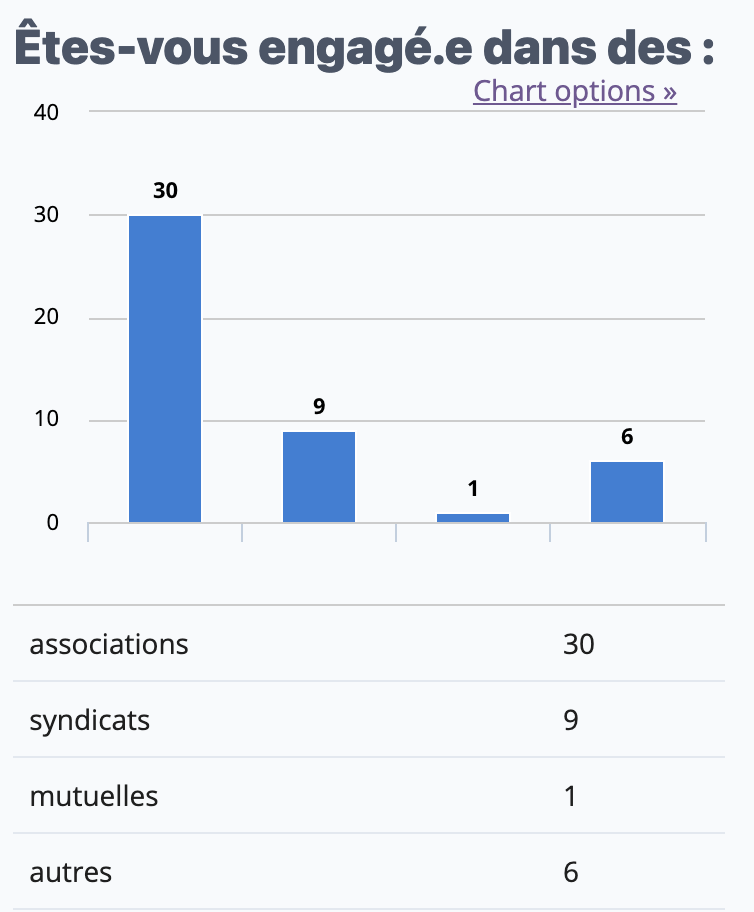 [Speaker Notes: L’ESS est un peu connue et les engagements associatifs des enseignant.e.s impliqué.e.s restent la majorité (+ syndicalisme)]
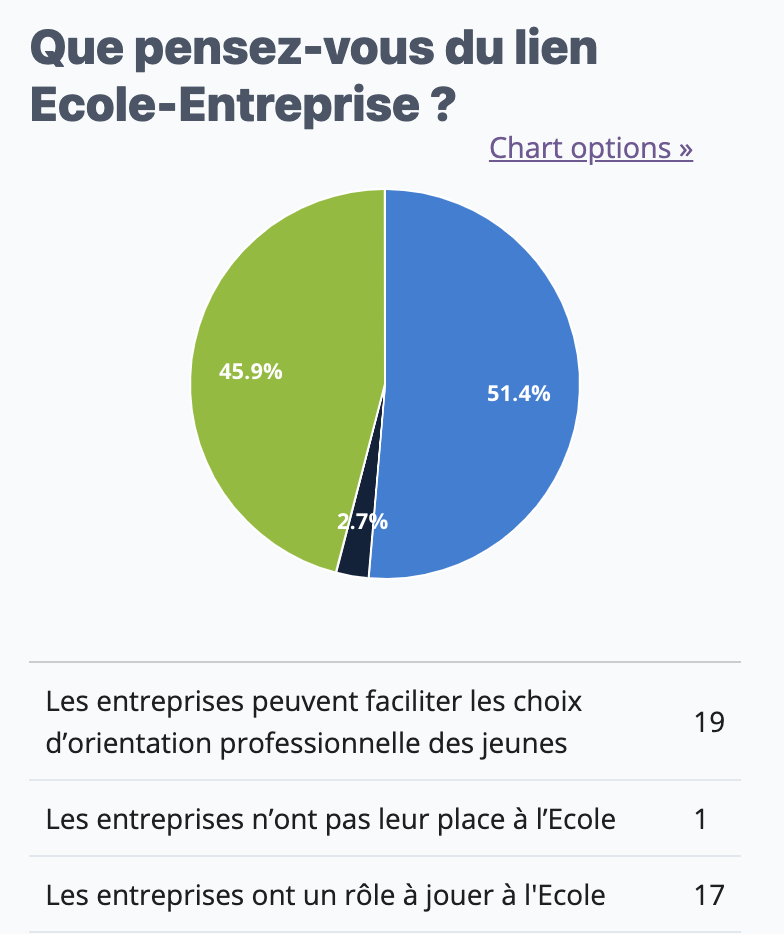 Rôle du lien école-entreprise
[Speaker Notes: Un vrai enjeu à rapprocher le monde de l’entreprise et celui de l’Ecole]
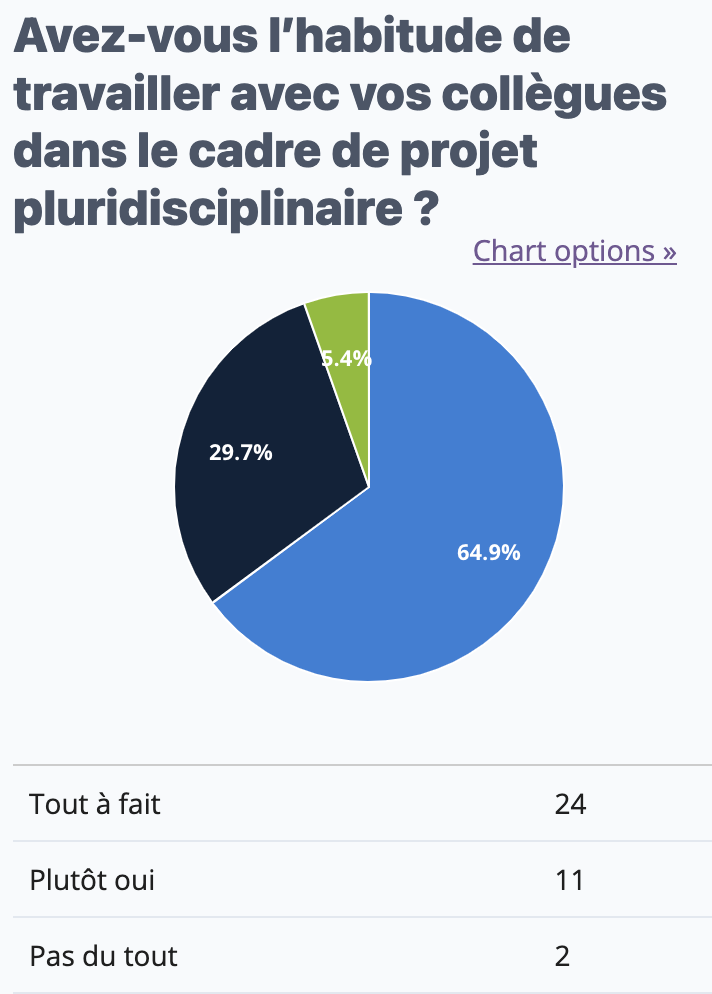 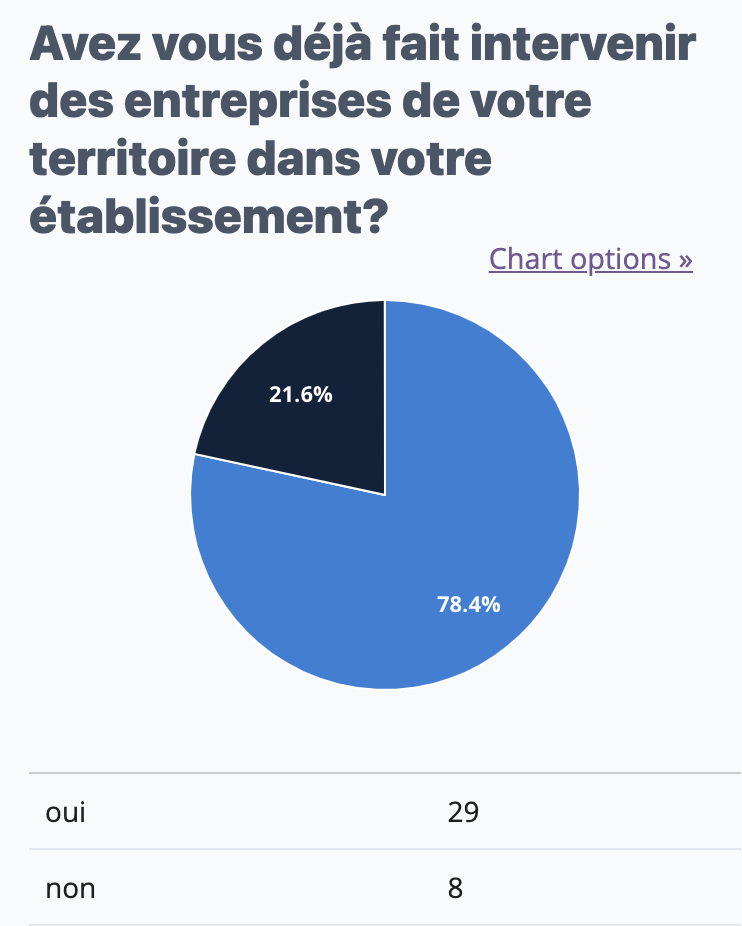 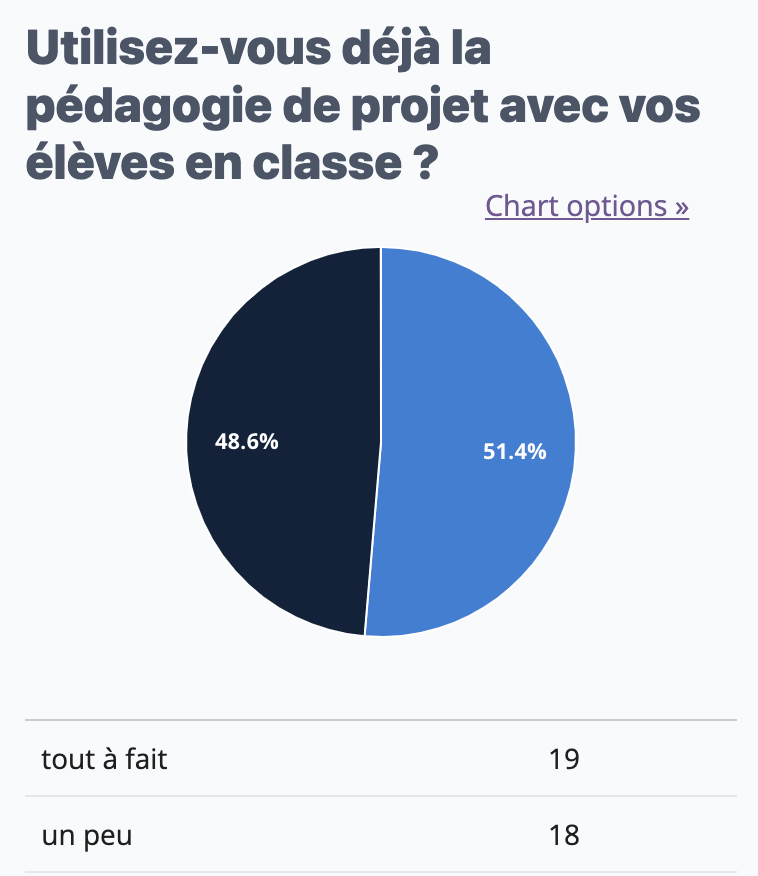 Pratiques pédagogiques
[Speaker Notes: Les enseignant.e.s pour la plupart ont déjà réalisé des projets, cela corrobore l’objectif de faire entrer les acteur.rice.s de l’ESS, militant.e.s, salarié.e.s, bénévoles à l’Ecole]
Projets "Mon ESS à l'Ecole"
[Speaker Notes: Les projets MESSE peuvent prendre différentes formes]
Quelle a été votre plus grande réussite ?
"Je suis très fière des activités concrètes que les élèves de CAP équipiers polyvalent du commerce ont développé autour des acteurs de l'ESS (artisans, animatrice CRESS et ESPER). Ils ont découvert une autre façon de vendre, de consommer, de collaborer en utilisant des valeurs saines, ils ont découvert leur patrimoine, ils ont vu qu'il était possible de consommer de qualité sans excès, à moindre coût. J'espère avoir former des citoyens et des employés de demain avertis."
[Speaker Notes: citoyenneté]
Thématiques
[Speaker Notes: Thématiques transversales – lien avec DD]
Lien avec les entreprises de l'ESS
64% rapportent que mener un projet "Mon ESS à l'Ecole" leur a permis de travailler avec leurs collègues
87% des équipes éducatives souhaitent s'engager dans une association, syndicat, mutuelle, fondation après le projet
84% identifient les organisations de l'ESS, partenaires de l’Ecole engagées dans la mise en œuvre du dispositif
62% ont fait intervenir un professionnel de l'ESS en classe
91% souhaitent réitérer l'expérience
[Speaker Notes: Un vrai attrait pour l’ESS]
Principes de l'ESS qu'ils ont fait découvrir
[Speaker Notes: Cela peut peut-être s’expliquer par le fait que les valeurs et les principes de l’ESS sont complexes à appréhender]
Pédagogie active et coopération
[Speaker Notes: Grand succès des valeurs démocratiques et coopératives]
Climat scolaire
[Speaker Notes: Mon ESS à l’Ecole, ce n’est pas que découvrir l’ESS, c’est aussi prendre conscience que l’on fonctionne en collectif]
Accompagnement
[Speaker Notes: Garder si beaucoup de profs]
Pourquoi souhaitez-vous réitérer l'expérience ?
Les élèves
Découverte de l’ESS
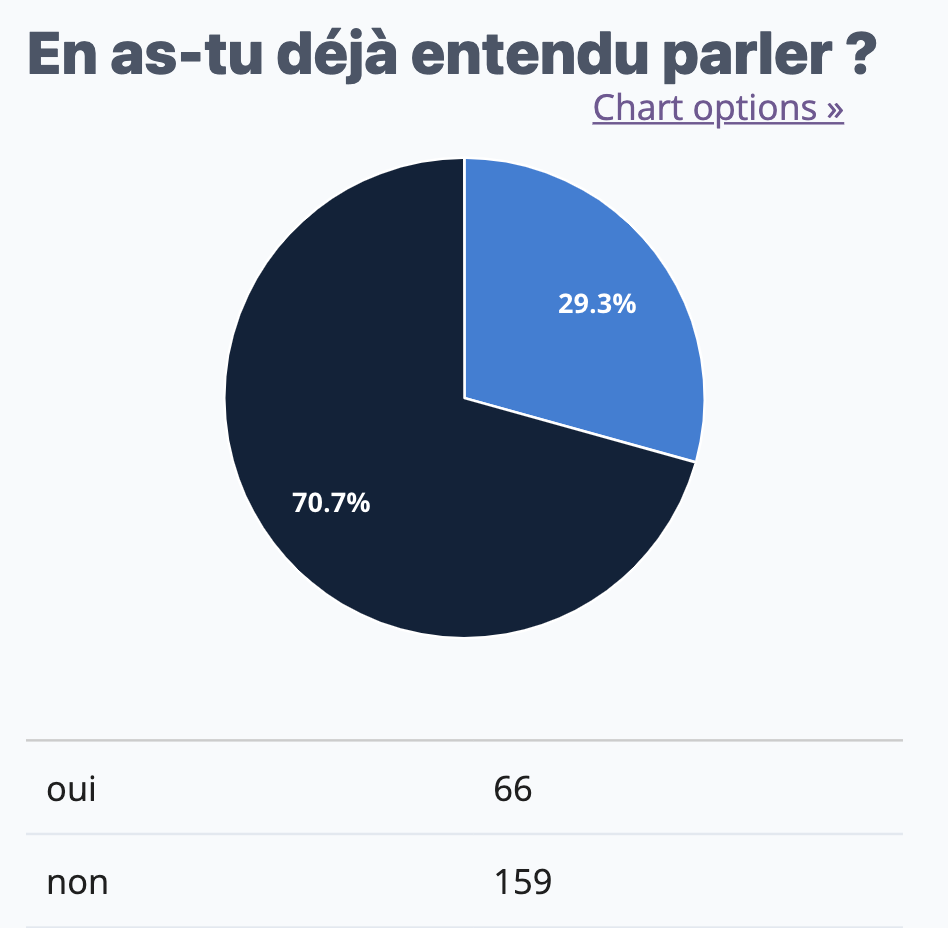 [Speaker Notes: Etat des lieux : l’ESS reste difficile à cerner pour les élèves]
Découverte de l’ESS
Avant le projet : 71 % n’avaient jamais entendu parler d’ESS
Après le projet : 
84 % ont parlé d’ESS pendant le projet
93 % savent reconnaître le sigle
99 % savent reconnaître au moins un principe de l’ESS
17 % savent reconnaître tous les principes de l’ESS
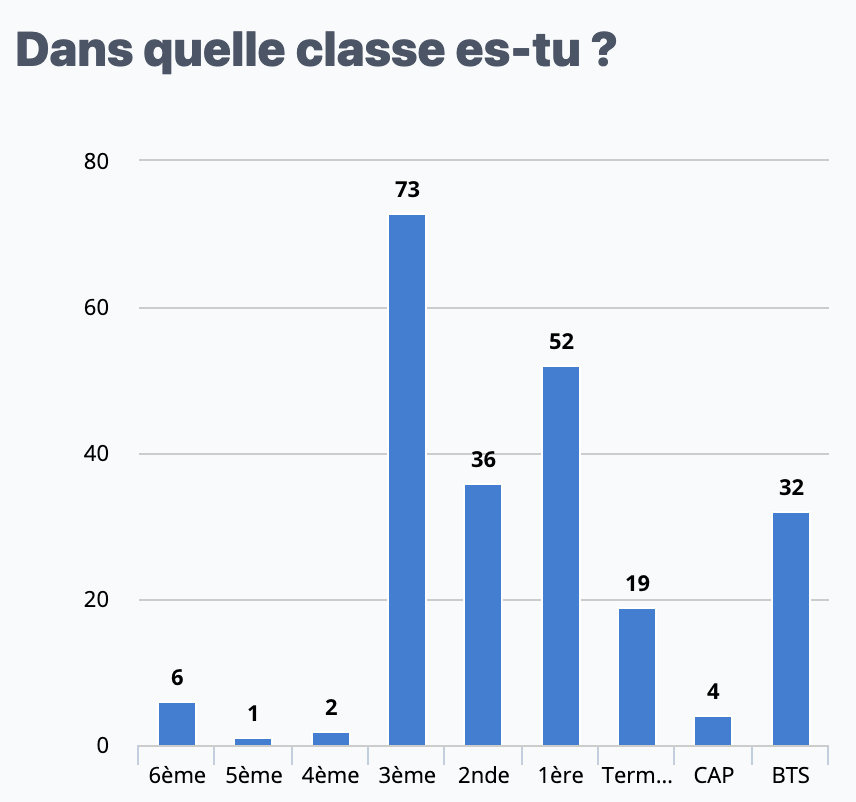 IDENTITÉ
[Speaker Notes: 141 filles – une 50 aine de garçons 
Avant le projet : 225 élèves Après le projet : 153 élèves 
Majorité de cycle 4, et de lycées, on voit l’intérêt à ces âges de sensibiliser]
Des apprentissages multiples
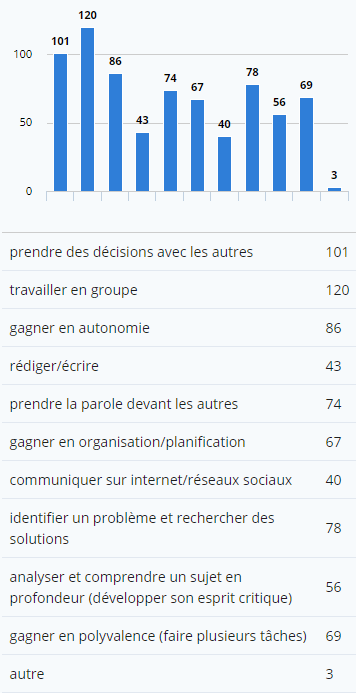 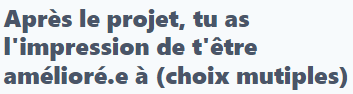 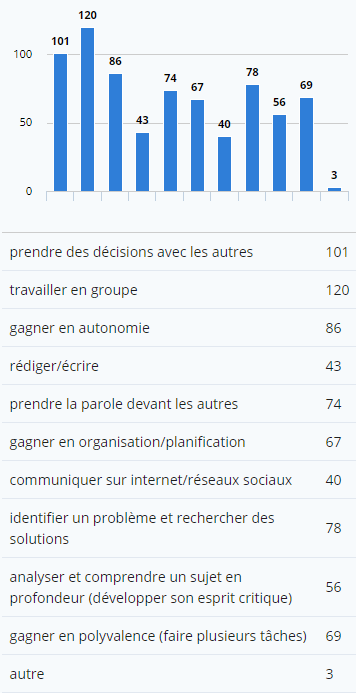 [Speaker Notes: De nombreuses compétences sont développées pendant le projet]
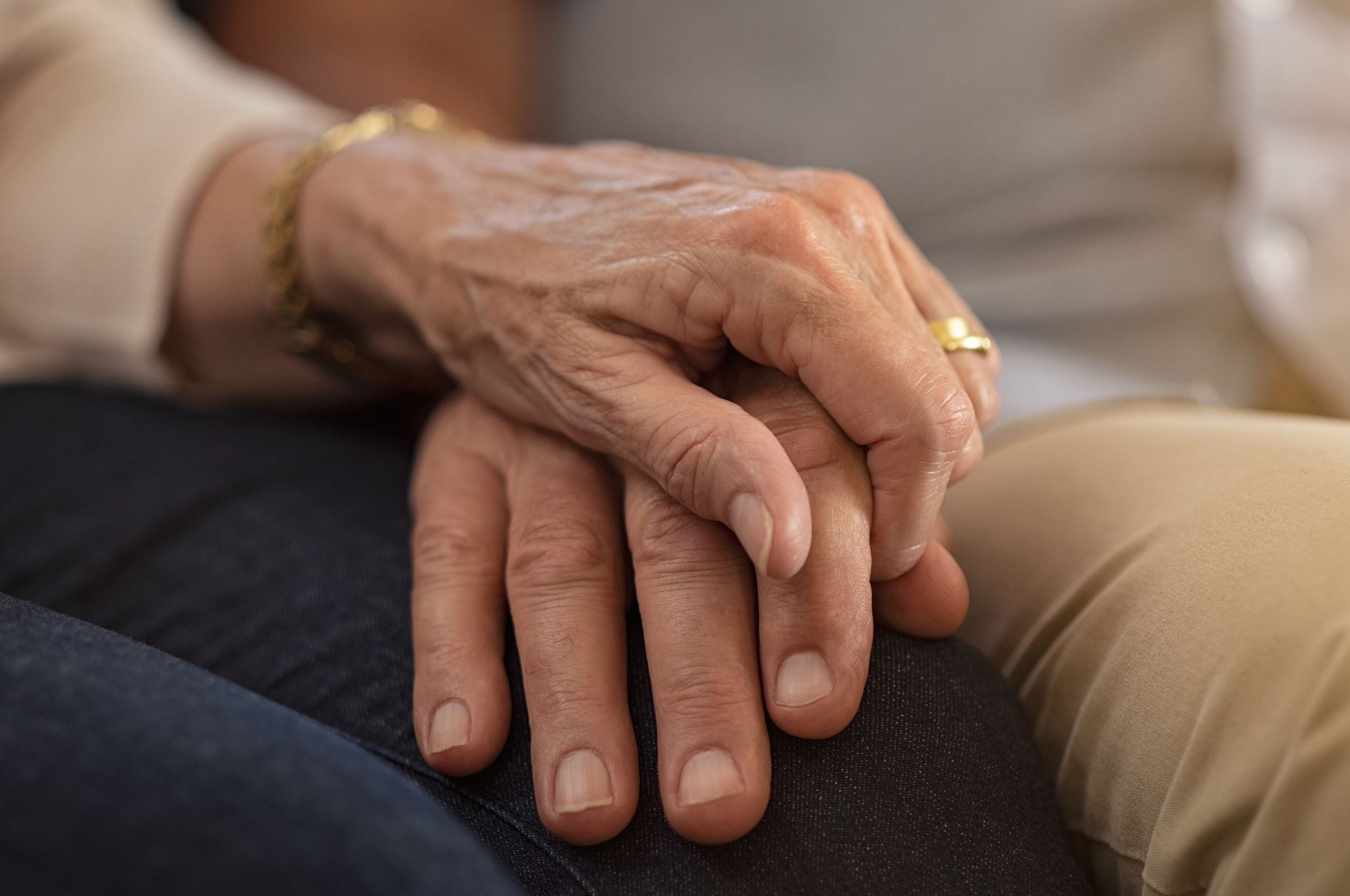 Engagement
Avant le projet :
79 % n’ont pas d’engagement dans leur établissement, 20% ont un engagement dans l'établissement 
84 % ne sont pas engagés dans une association, 16% sont engagés dans une association
68 % ne sont ni engagés dans l’établissement ni dans une association
Après le projet : 
41% ont un engagement dans leur établissement
51% des élèves sont engagés soit dans leur établissement soit dans une association
15% sont engagés dans l'établissement et dans une association
25% sont bénévoles dans une association
35% des élèves qui ne sont pas bénévoles dans une association souhaitent le devenir
Solidarité
Avant le projet :
53% pour qui c'est normal d'aider les autres
41% pour qui c'est important d'aider les autres car tout le monde peut en avoir besoin
Après le projet : 
82% affirment que le projet leur a donné envie d'aider les autres
82% pour qui c'est normal d'aider les autres
76% pour qui c'est important d'aider les autres car tout le monde peut en avoir besoin
Découverte des acteurs du territoire
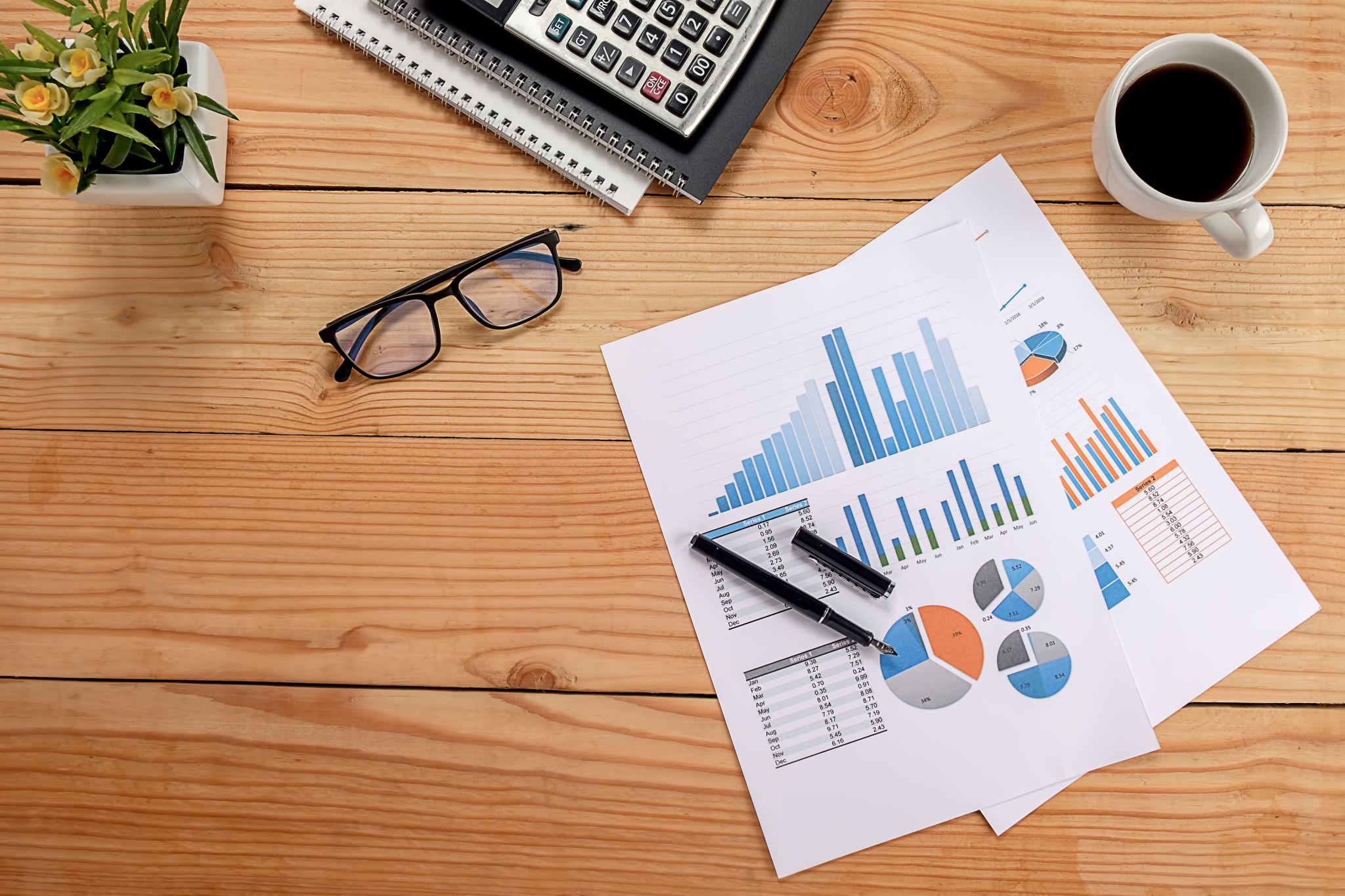 Une boussole pour l'avenir
Avant le projet :
59% savent ce qu'ils veulent faire comme métier
Après le projet :
42% faire un stage dans l'ESS
35% travailler dans l'ESS
39% créer une entreprise de l'ESS
52% souhaitent faire un stage, travailler, ou entreprendre dans l'ESS
76% savent ce qu'ils veulent faire comme métier
[Speaker Notes: L’orientation, un enjeu fort, développer les passerelles entre les études, la scolarité et les débouchés professionnels]
Climat scolaire
[Speaker Notes: Même remarque que pour les enseignant.e.s, l’idée de travailler ensemble est dure à appréhender mais on voit que cela a un impact sur les jeunes et le collectif]
Coopération
Après le projet :

72% préfèrent travailler en collectif et prendre les décisions à plusieurs
55% ont trouvé que pendant le projet tout le monde a pu s'exprimer et contribuer aux décisions
Merci pour votre attention !Des questions ?
[Speaker Notes: Retrouvez les flyers de l’étude d’impact]